Потенциалът на ВЕИ за спомагателни услуги за повишаване на ефективността  на ЕЕС
5та Регионална енергийна конференция:
"Регионално развитие на енергетиката и енергийната сигурност "
28-29 Октомври 2014


д-р инж. Веселин Чобанов,
Технически Университет София
Причини за изменение на ЕЕС
Потребление на ел.енергия;
най-голямо потребление на ел.енергия от домакинствата в ЕС;
Увеличващ се дял на термопомпени системи;
Изменение на уредите за климатизация и начина на потребяване на ел.енергия;
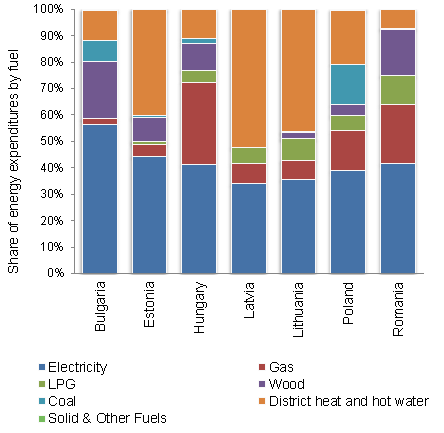 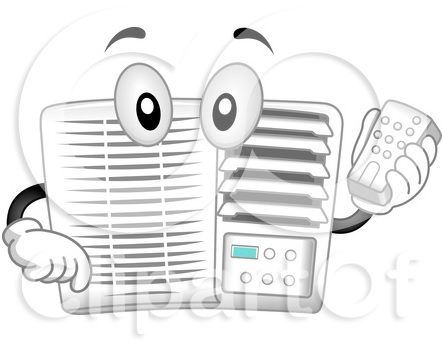 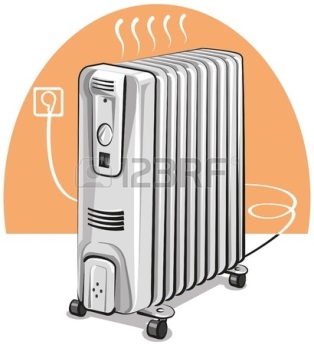 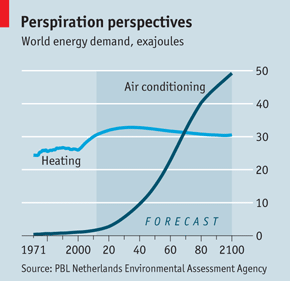 Източник: The World Bank Europe and Central Asia
Причини за изменение на ЕЕС
Производство на ел.енергия;
Технически – изменение на енергийният микс;
Икономически – дългосрочни договори;
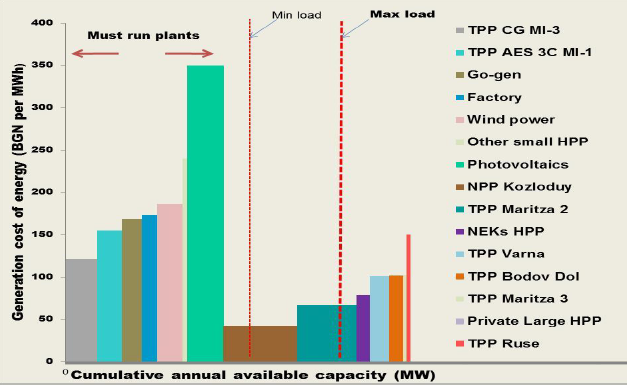 Източник: The World Bank Europe and Central Asia
Причини за изменение на ЕЕС
Цел на ЕС до 2020 г. – 16%;
Цел на ЕС до 2050 г. – 80%;
Съотношението е различно при мин. и макс. товар;
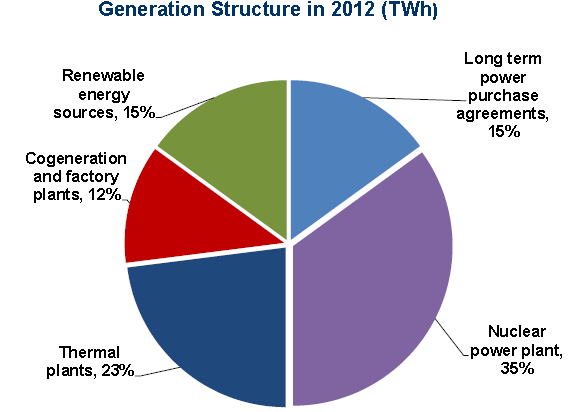 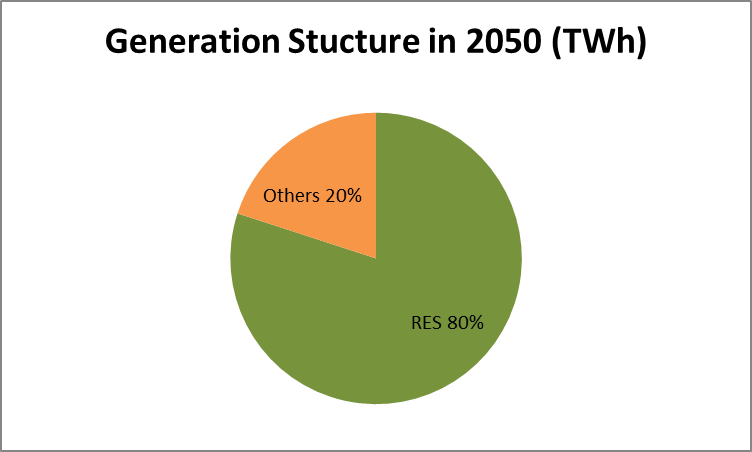 Източник: The World Bank Europe and Central Asia
Защо Европа иска ВЕИ или Движещи механизми за навлизане на ВЕИ
Търговски
Регулаторни
Екологични
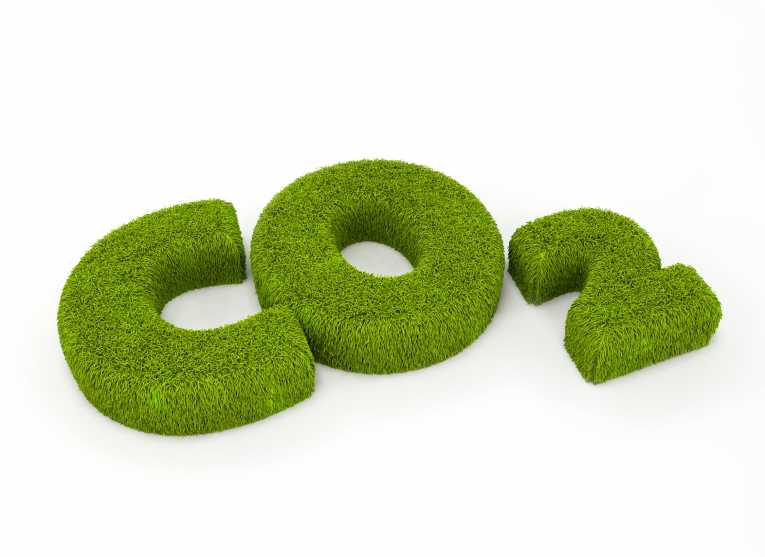 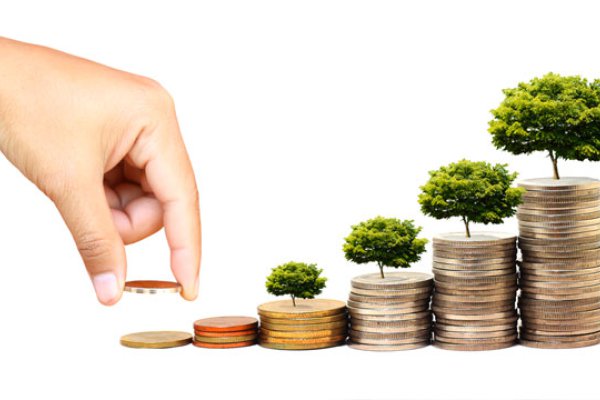 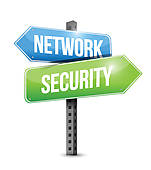 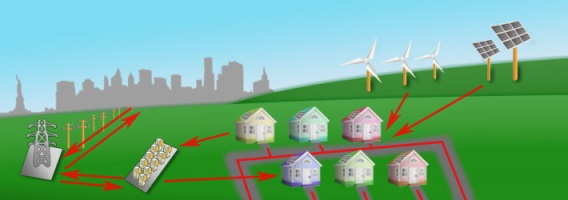 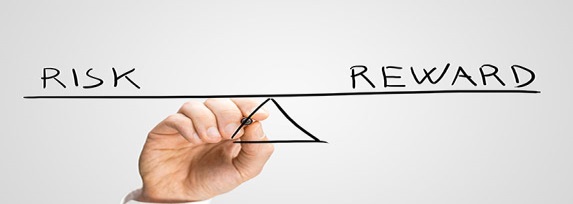 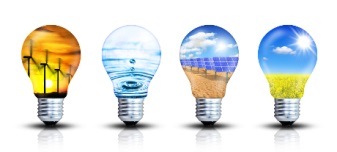 Как се променя ЕЕС в зависимост от новите изисквания?
Как се променя ЕЕС в зависимост от новите изисквания?
Как се променя ЕЕС в зависимост от новите изисквания?
Предизвикателства за мащабно навлизане на ВЕИ на пазара
Търговски
Регулаторни
Технически
Увеличаване на напрежението
Качество на електроенергията
Преходни напрежения
Хармоници
Защита
Устойчивост
„Стимулиране“ на ВЕИ, които да предоставят възможност за активно управление от страна на операторите на мрежата.
Ясни условия , регулации и техническа експертиза за ползите от надграждане на пасивната ел.мрежа
Предизвикателства и решения
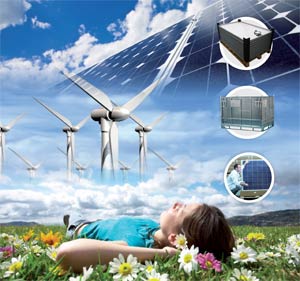 80% - 2050г.
Проблеми 
с ВЕИ
Предизвикателствата, пред които е изправена ЕЕС, от мащабното навлизане на ВЕИ изисква:
ВЕИ да се разглеждат не само като източник на екологично чиста ел.енергия;
ВЕИ да предоставят  същите услуги, каквито предоставят конвенционалните електроцентрали;
Спомагагателни услуги от ВЕИ
Определение
Спомагателни услуги са поддържащи услуги в преносната или разпределителната електрическа мрежа, които осигуряват основните функции за Производство, Пренос и Разпределение на електрическа енергия като осигуряват надеждно доставяне на енергията при стабилна системна честота и напрежение и при осигурена сигурност на ел.мрежа.
Регулиране и предоставяне на резервиращи мощности;
Регулиране на реактивната енергия;
Сигурност на енергийните доставки;
Качество на електрозахранването;
Управление на напрежението и енергийните потоци;
Регулиране на системната честота;
Спомагагателни услуги от ВЕИ
Текущо състояние
Трябва да участват в регулиране на напрежението в мястото на присъединяване към електропреносната мрежа в съответствие с техническите си възможности (1).






(1) Правила за управление на електроенергийната система на Р.България
Решения за мащабно навлизане на ВЕИ на пазара
Текущо състояние и бъдещи възможности
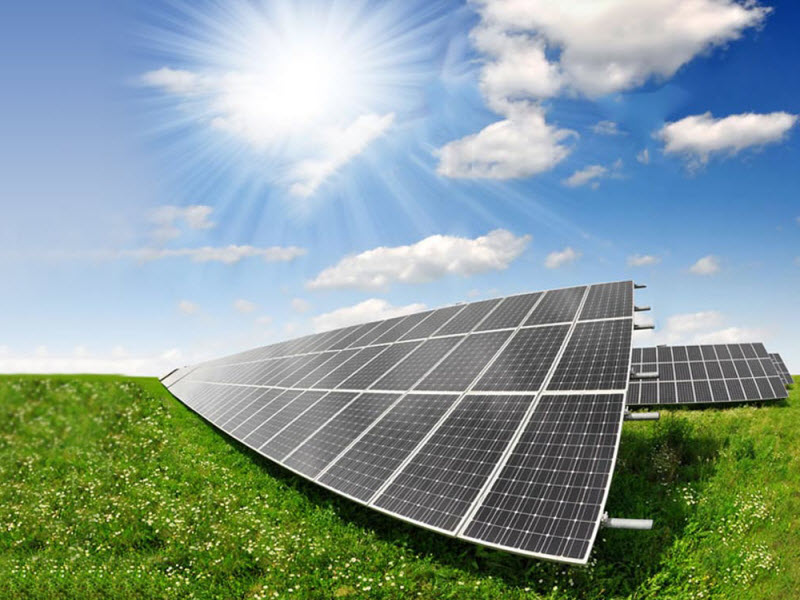 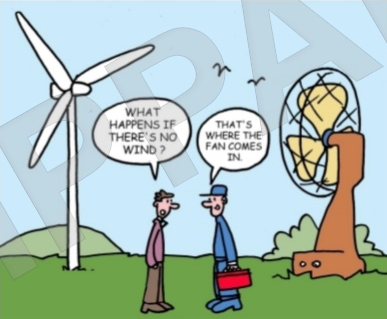 100%				80%
Спомагагателни услуги от ВЕИ
Спомагагателни услуги от ВЕИ
Какво може да се промени?
ВяЕЦ могат да се възползват от кинетичната енергия на турбината и за кратък период от време да увеличат подаваната в мрежата активна енергия докато се активира разполагаемия резерв за първичното регулиране на системната честота
При понижаване на системната честота с 0,5 Hz, в рамките на 0-10сек, активната мощност от ВяЕЦ да се увеличи с количеството необходимо за първично регулиране на системната честота и да се запази такава в следващите 20сек. 
Предимствата на ВяЕЦ при осигуряване на системната честота са и в бързината на реакцията. При традиционните централи тези времена са от минимум 4-25 сек до максимум 20-68 сек, а при ВяЕЦ са съответно минимум 3-9 до максимум 8-38 сек.
ЕЕ, Система за управление на товара и потребление на ел.енергия
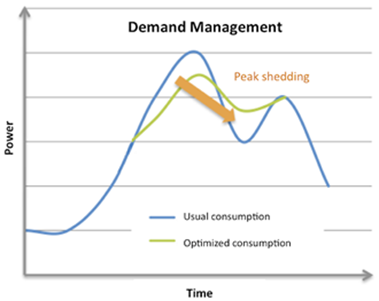 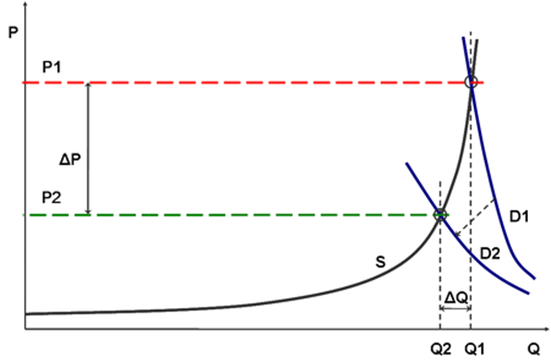 Спомагагателни услуги от ВЕИ
Какво е необходимо?
Планиране
Краткосрочно 0-3 години;
Средносрочно 3-5 години;
Дългосрочно повече от 5 години;

Да се разработят сценарии с различен % ВЕИ (20-40-60-80%) и различен микс ВЕИ
Товар;
Системна архитектура;
Да се подготви стратегия, която да намали и премахне, техническите и икономическите бариери за навлизане на ВЕИ;
Да се използват възможностите за управление на товара;
Да се подобри комуникацията между ел.мрежа и ВЕИ;
Оценка на възможността за използване на наличните ВЕИ за спомагателни услуги и какви;
Да се подготвят технически критерии за условията на които трябва да отговаряте ВЕИ за да се присъединят към ел.мрежа.
Заключение
Увеличаването на дела на ВЕИ в крайното потребление на електроенергия е бъдещето! 
Необходимо е ВЕИ да предоставят същите спомагателни услуги на ЕЕС, каквито дават конвенционалните електроцентрали; 
Цената на ел.енергия за крайните потребители, би могла да се намали чрез предоставяните от ВЕИ спомагателни услуги, а не по административен начин;
Необходимо е поетапно надграждане на ЕЕС. Това ще доведе до: 
ефективно управление на товара; 
намаляване на цените на ел.енергия за крайните потребители;
подобряване на Енергийната сигурност на страната;
подобряване на връзките между потребителите и ЕЕС;
подобряване на инвестиционния климат и увеличаване на инвестициите на компаниите в електроенергетиката.
Заключение
Действия, които трябва да се предприемат:
Законодателни промени;
Регулаторни политики;
Разработване на финансови инструменти за стимулиране изграждането на управление на товара и електрическите мрежи.
БЛАГОДАРЯ ВИ
ЗА ВНИМАНИЕТО!